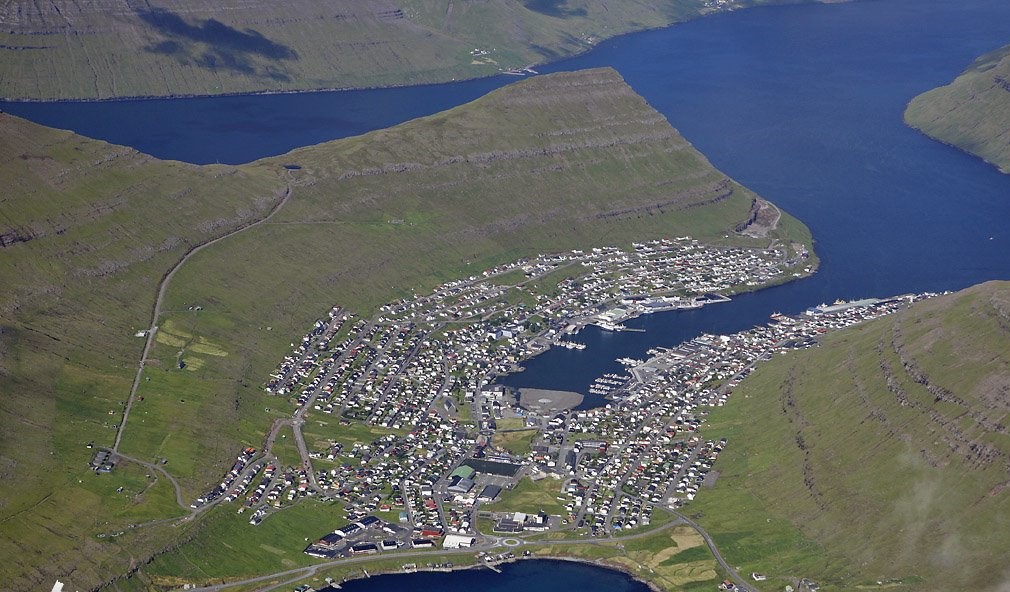 At yrkja jørðina…
“Í Klaksvík tykist ongin bygd at hava verið í forðum døgum.
At fara til Klaksvíkar kølluðu Kunoyingar at fara inn í Bø. 
Vera má, at teir høvdu yrkt sær jørð og høvdu búfæ har inni.“

Kristian Osvald Viderø – Saga Klaksvíkar
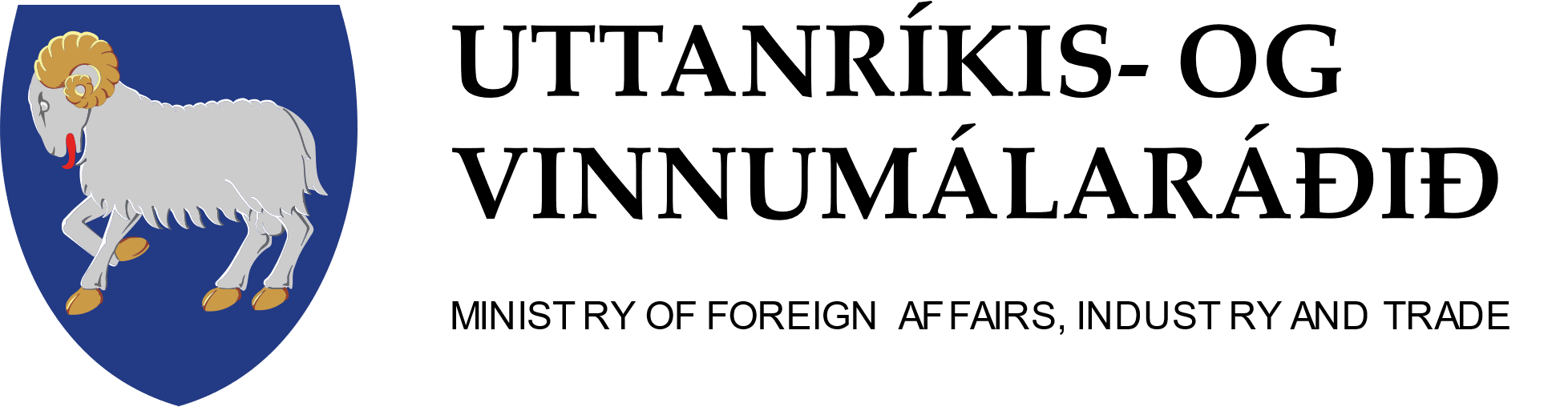 UTTANRÍKIS- OG
VINNUMÁLARÁÐIÐ
MINISTRY OF FOREIGN AFFAIRS, INDUSTRY AND TRADE
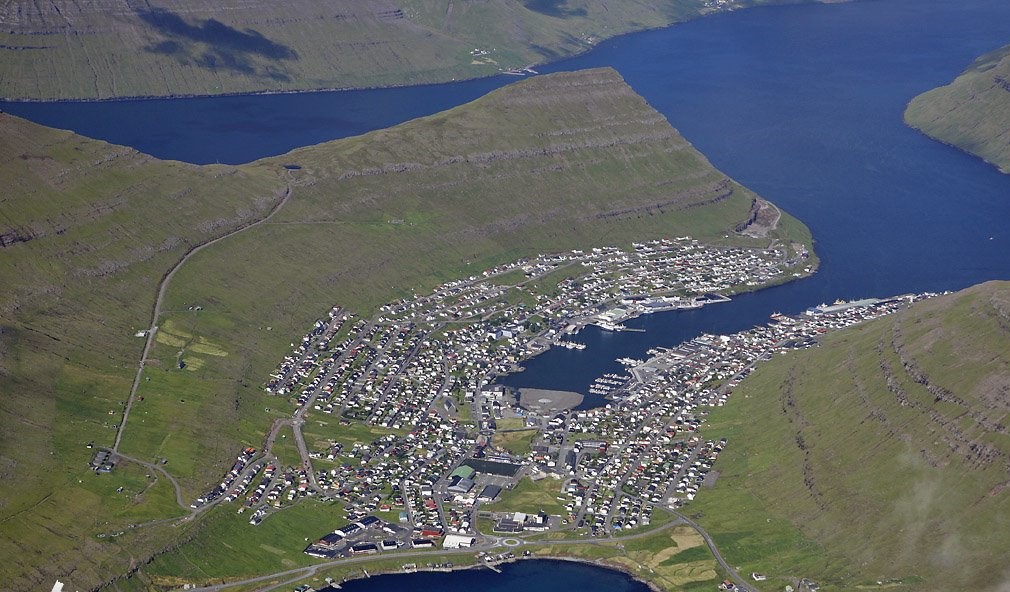 ”Vit eru tær fjøldir,
ið hava í øldir
um lívsins sjógv,
víst verk í gerðum
og borið á herðum
bæði mikið og nógv.
Úr okkara hondum vaks tað, ið er,
Vit eru moldin í stóru verð.”

Hákun Djurhuus, 1963 (Nr. 173 í FFS)
”…vit vunnu við stríð.
Ei øllum vit rukku,
ofta árarnar stukku,
men vit góvu tíð.
Móti ávegis málum
stóð okkara kós,
tey lýstu fyri framman 
sum kveikjandi ljós.”
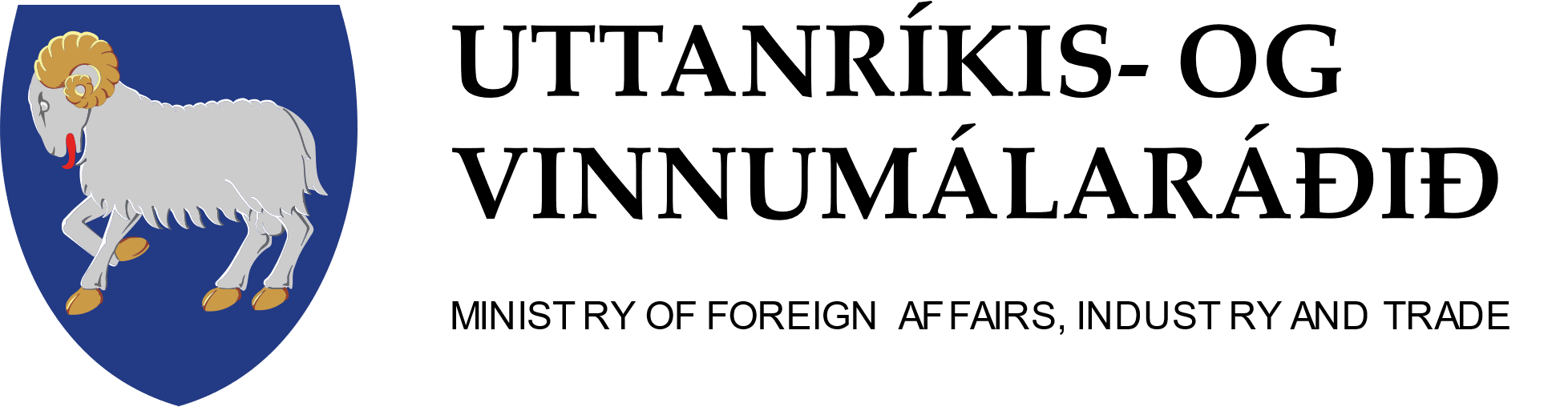 UTTANRÍKIS- OG
VINNUMÁLARÁÐIÐ
MINISTRY OF FOREIGN AFFAIRS, INDUSTRY AND TRADE
Nú taka vit nøkur tøk saman
Seta okkum ávegis mál fyri landbúnaðin
sum kunnu og skulu røkkast 

Fyri: 
Matfullveldi (matsjálvbjargni við fleiri landbúnaðarvørum)
At skapa atgongd til stuttfluttar dygdarvørur
Heilsugóðan mat úr øllum landinum
At virða okkara egna tilfeingi og virðisøkja tað 
At støðugt byggja Føroyar sum grønan miðdepil í heiminum
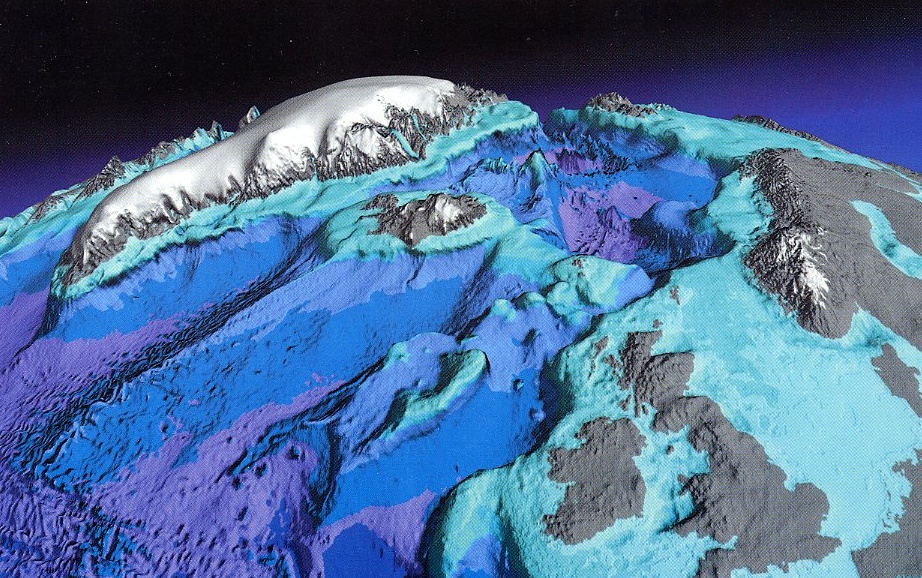 AGU, 2003
Vit eru mitt í verðini
Noreg
Finnland
Áland
Svøríki
Grønland
Danmark
Skotland
Ísland
Image:AGU 2003
Føroyar
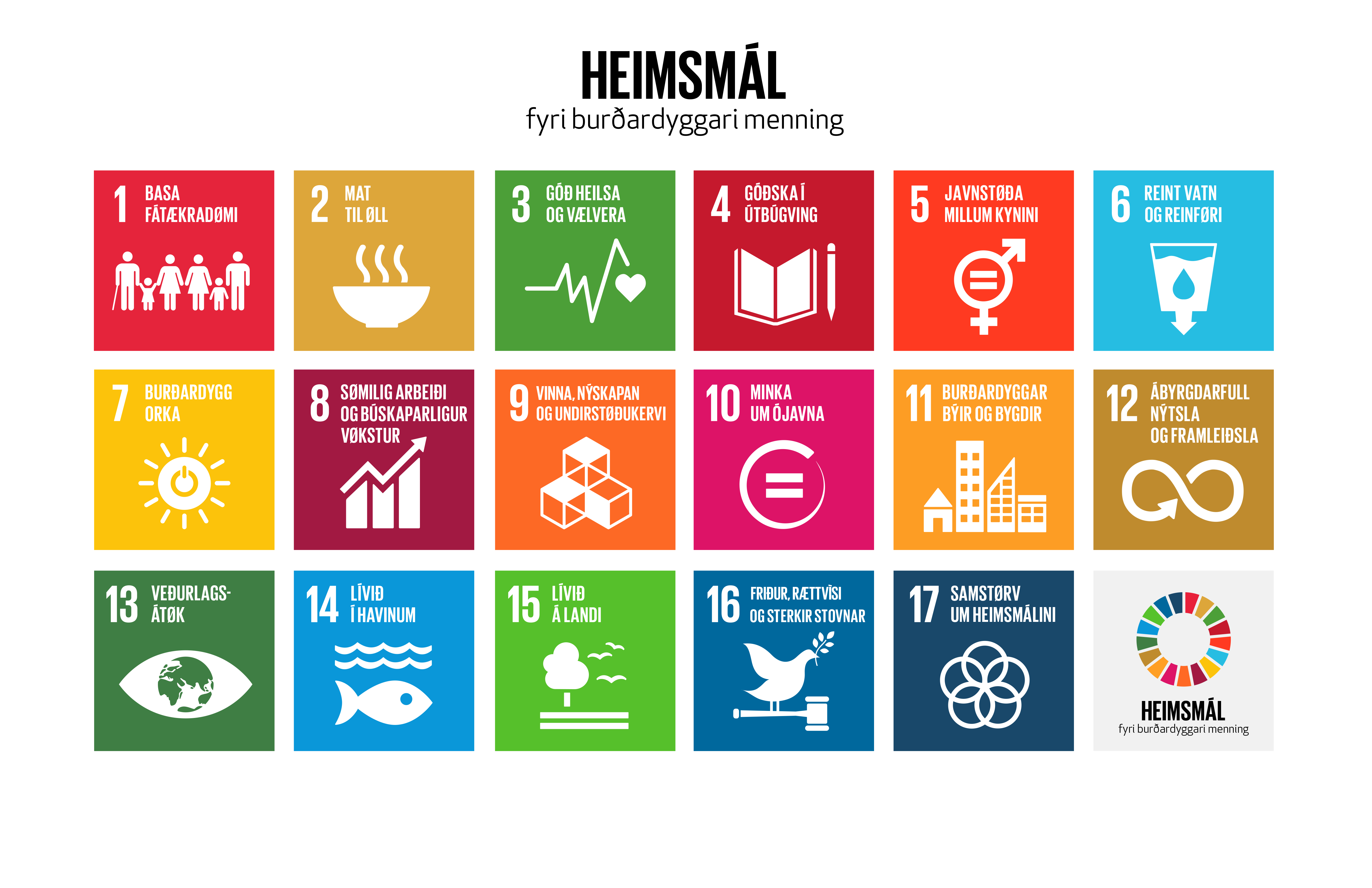 Tað ber til…
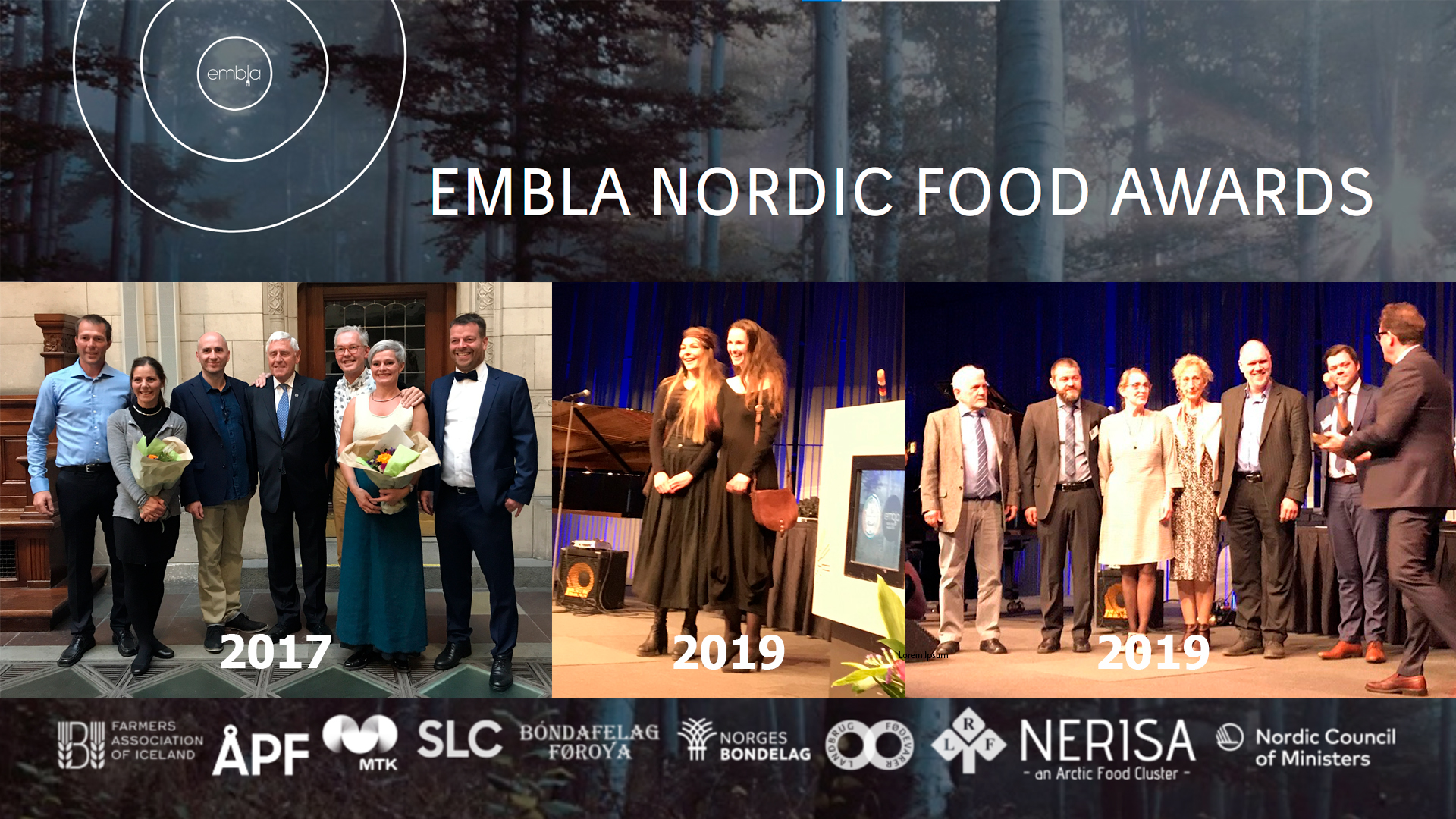 Hvussu seta vit mál? 
Hvussu røkka vit teimum?
Samgonguskjalið:
Orðaður verður ein landbúnaðarpolitikkur við ítøkiligum málum, har dentur verður lagdur á at menna føroyskar landbúnaðarvørur. 
Ferð verður sett á føroyska framleiðslu, og vit skulu gerast meira sjálvbjargin við fleiri landbúnaðarvørum. Ítøkilig mál verða sett fyri størri framleiðslu av grønmeti, kjøti, mjólkarvøru og stráfóðri. 
Verandi stuðulsskipanir verða knýttar at settu málunum. Í lendisætlanini fyri Føroyar verður tryggjað, at besta landbúnaðarjørðin ikki verður nýtt til onnur endamál
Ikki fara undir alt ísenn (ávegis málini, ið kunnu røkkast)
Gera eitt uppskot við 8-10 ítøkiligum málum, sum verður viðgjørt saman við øllum, sum varða av landbúnaðinum – og síðani lagt fyri tingið.
Leggja neyðugar broytingar í lóggávu fram.
Samskipa skipanirnar at røkka settu málunum
Vit hava roynt tað áður – men kom ikki á mál
Til dømis:
Innan X ár allir tarvskálvar gøddir undir hóskandi djóraetiskum umstøðum og gagnnýttir. 
Innan X ár gongd sett á vinnur við øðrum fenaði enn neytum og seyði
Innan X ár øll føroysk landbúnaðarjørð lendisskrásett og dygdarmett
Innan X ár heilt og partvíst sjálvveitandi við ávísum grønmeti, har minst helvtin av grønmetisnýtsluni í Føroyum er føroysk framleiðsla
Um X ár er alt stráfóður føroyskt, og slóðað er fyri føroyskari framleiðslu av øðrum fóðuri/tøðum til landbúnaðin
Seyðahald, gagnnýtslu av øllum, utbúgving, gransking, gastronomi, ferðavinnulandbúnaður o.s.fr.
Hvussu er støðan – vantandi hagtøl
Leyslig kanning 2017:
Innflyta fyri meira enn 300 mió. árliga
60% av veltum bøi ósligin – harav 25%, ið kunnu brúka maskinamboð
Lítið sjálvveitandi á flestu økjum
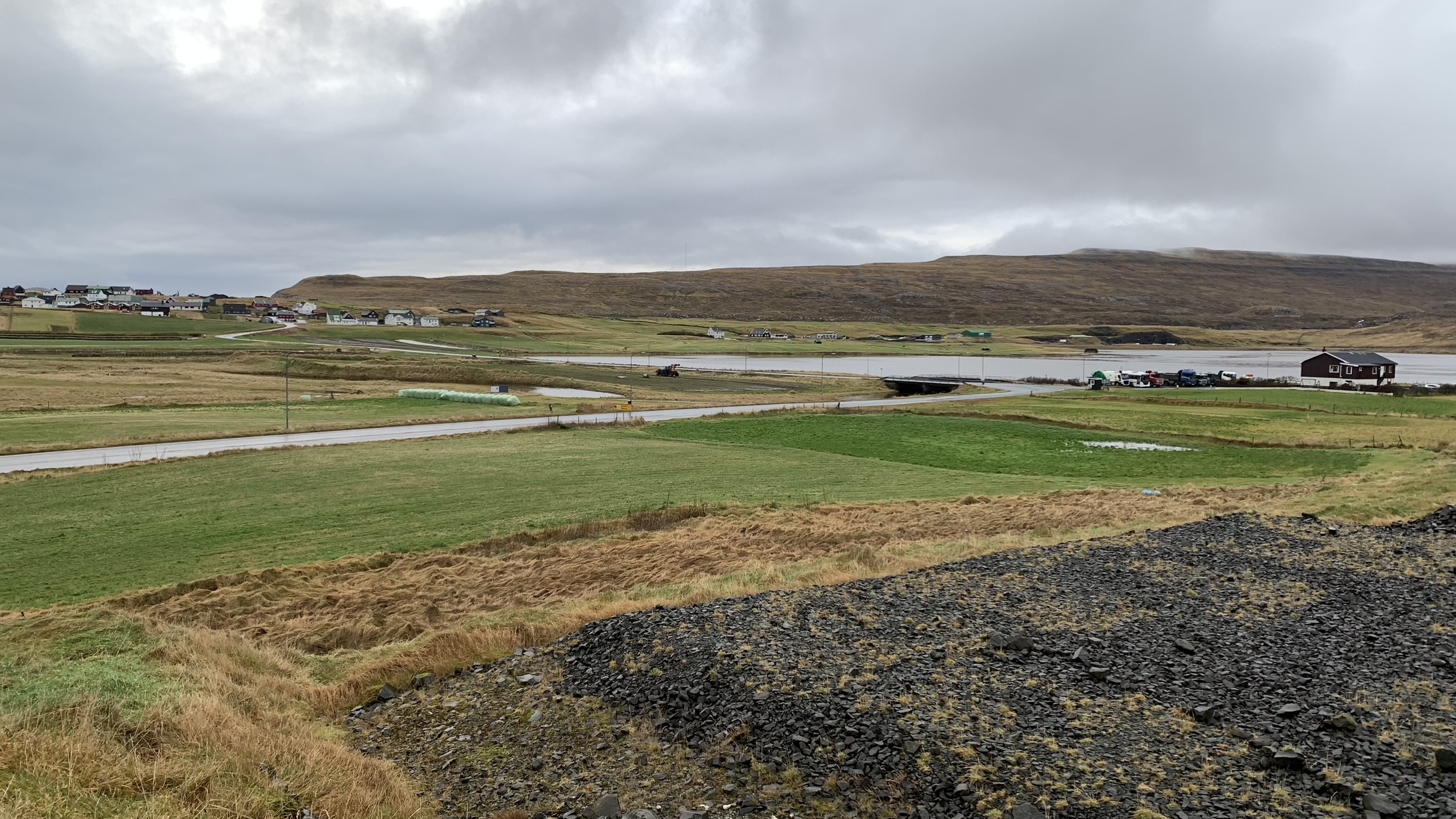 Høvuðstættir, ið mugu vera í øllum málunum:

Burðardygg lendisnýtsla
Djóravælferð
Útbúgving og vitan
Fígging og stuðul

Javnvág millum landbúnað sum fulltíðarvinnu, partvísa vinnu og sum ítrív og og íkast í gerandislív, trivnað og húsarhald (felagsátøk) kring landið alt
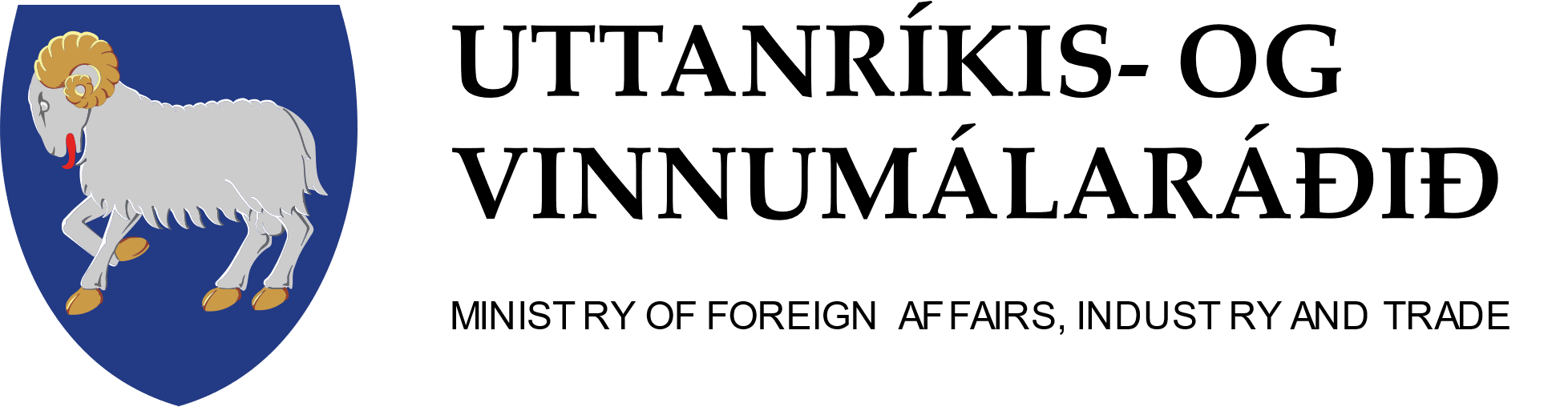 UTTANRÍKIS- OG
VINNUMÁLARÁÐIÐ
MINISTRY OF FOREIGN AFFAIRS, INDUSTRY AND TRADE
Gongd  verður sett á vinnur við øðrum fenaði enn neytum og seyði

Allir tarvskálvar verða gøddir undir hóskandi djóraetiskum umstøðum
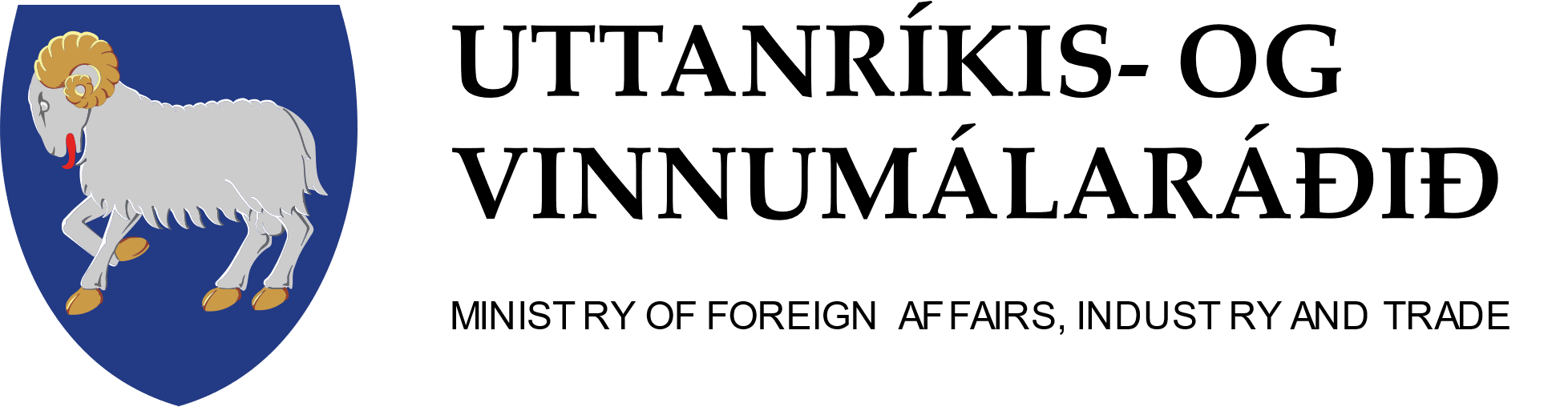 UTTANRÍKIS- OG
VINNUMÁLARÁÐIÐ
MINISTRY OF FOREIGN AFFAIRS, INDUSTRY AND TRADE
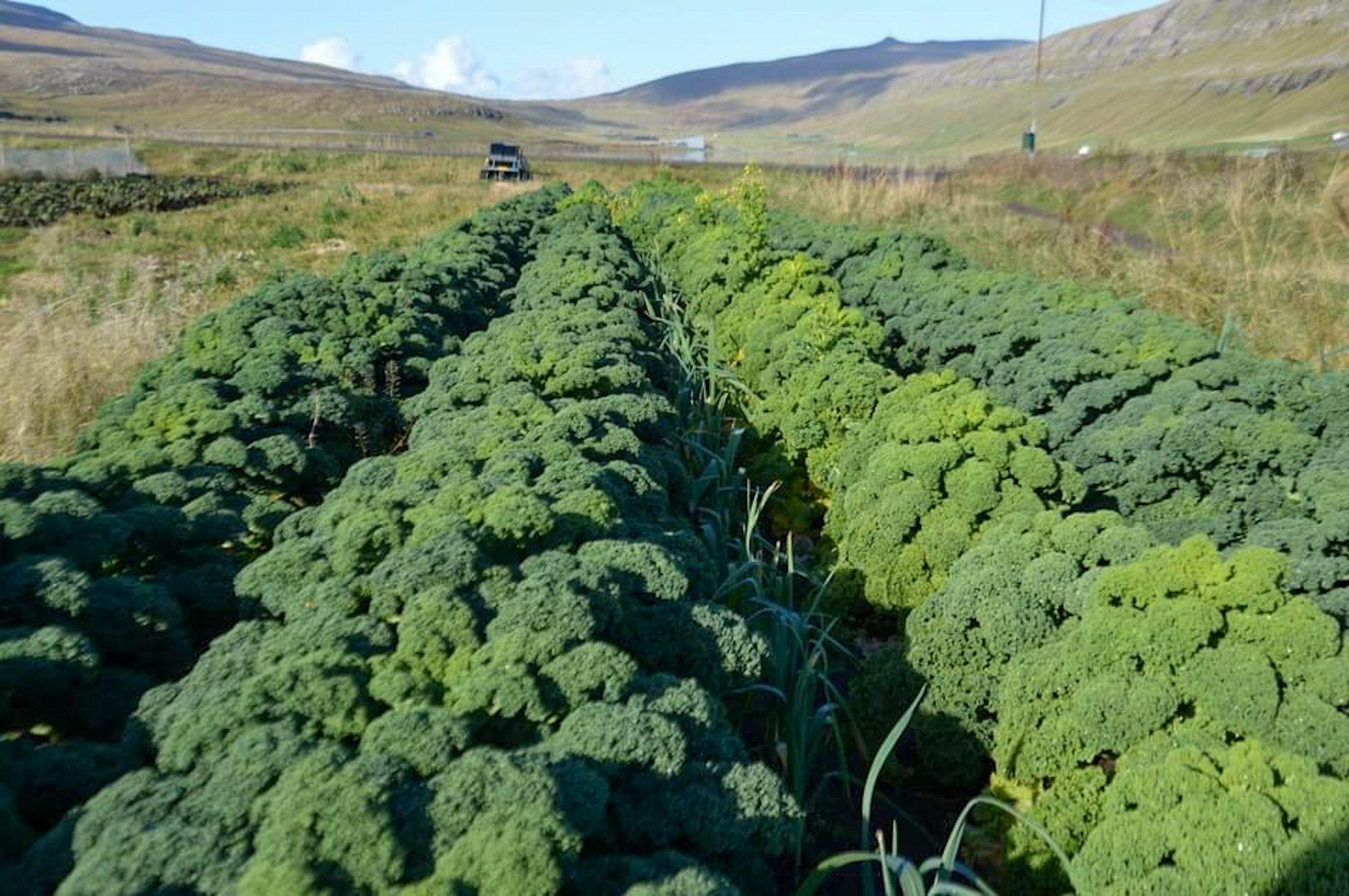 Stráfóður er í mesta mun føroysk framleiðsla

Velting og gagnnýtsla av veltum lendi til landbúnaðarframleiðslu
Landbúnaðarjørð verður lendisskrásett, dygdarmett og vard

Ferð verður sett á at framleiða grønmeti
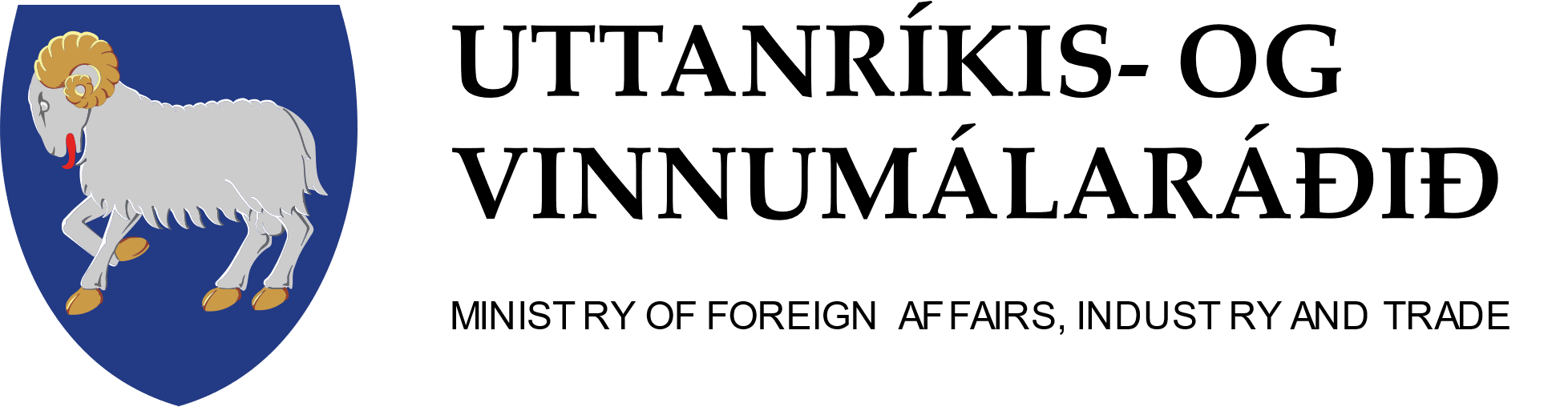 UTTANRÍKIS- OG
VINNUMÁLARÁÐIÐ
MINISTRY OF FOREIGN AFFAIRS, INDUSTRY AND TRADE
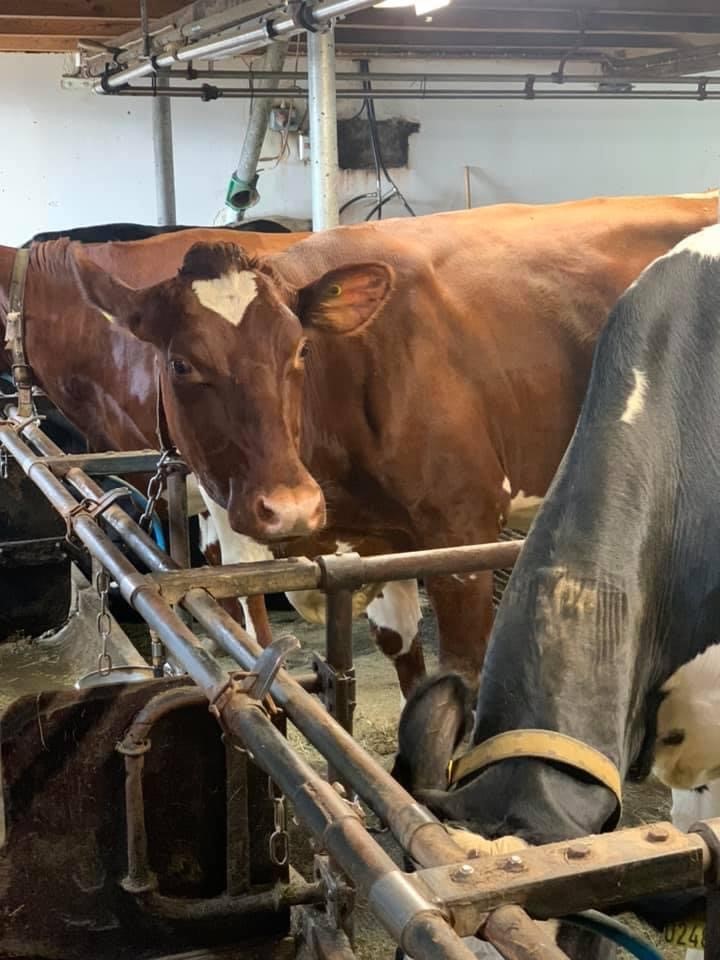 Betri djóravælferð við nýmótans fjósum, seyðahúsum og útgerð
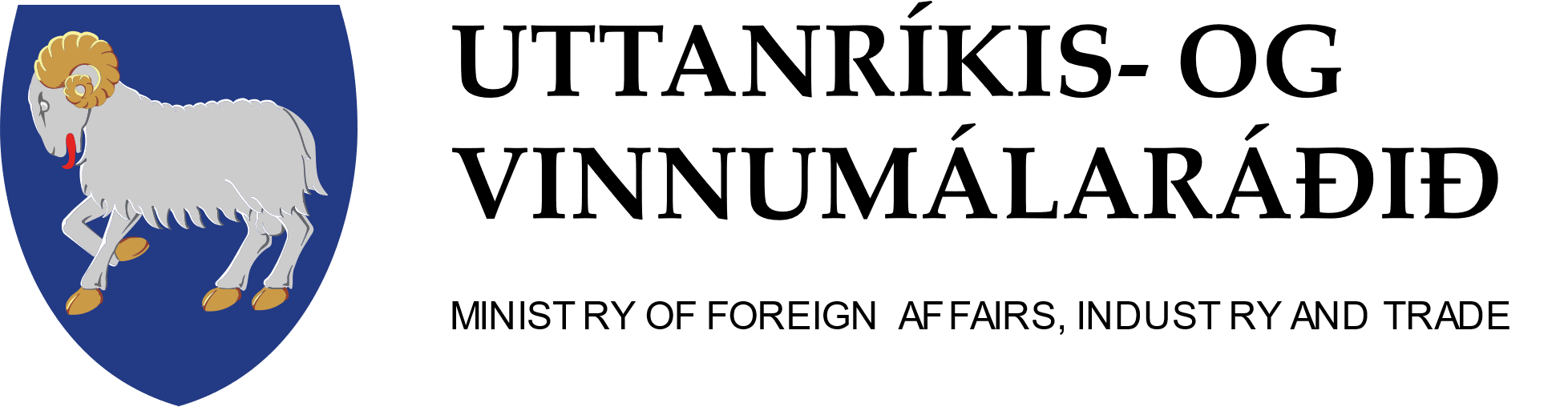 UTTANRÍKIS- OG
VINNUMÁLARÁÐIÐ
MINISTRY OF FOREIGN AFFAIRS, INDUSTRY AND TRADE
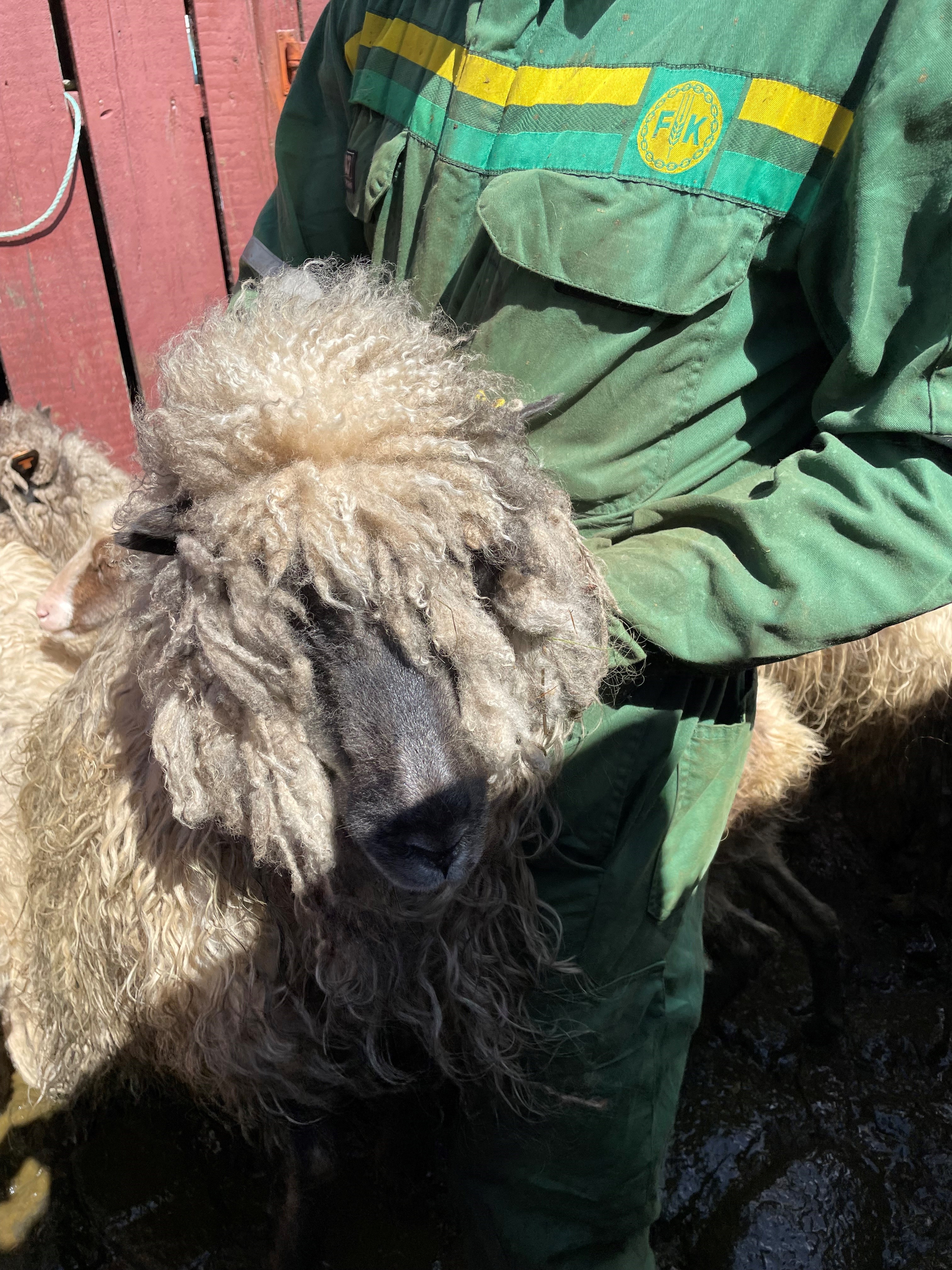 Áseyðatalið og bitið í ávísum høgum niður

Alt á seyði verður gagnnýtt

Útbúgving,gransking og vitan um landbúnað og matframleiðslu verður lyft
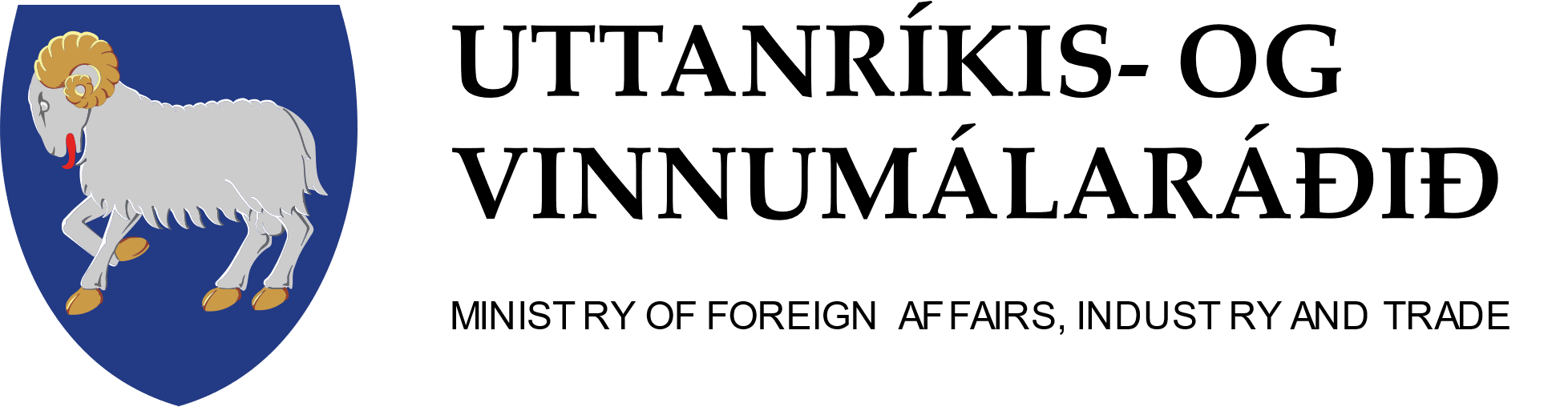 UTTANRÍKIS- OG
VINNUMÁLARÁÐIÐ
MINISTRY OF FOREIGN AFFAIRS, INDUSTRY AND TRADE
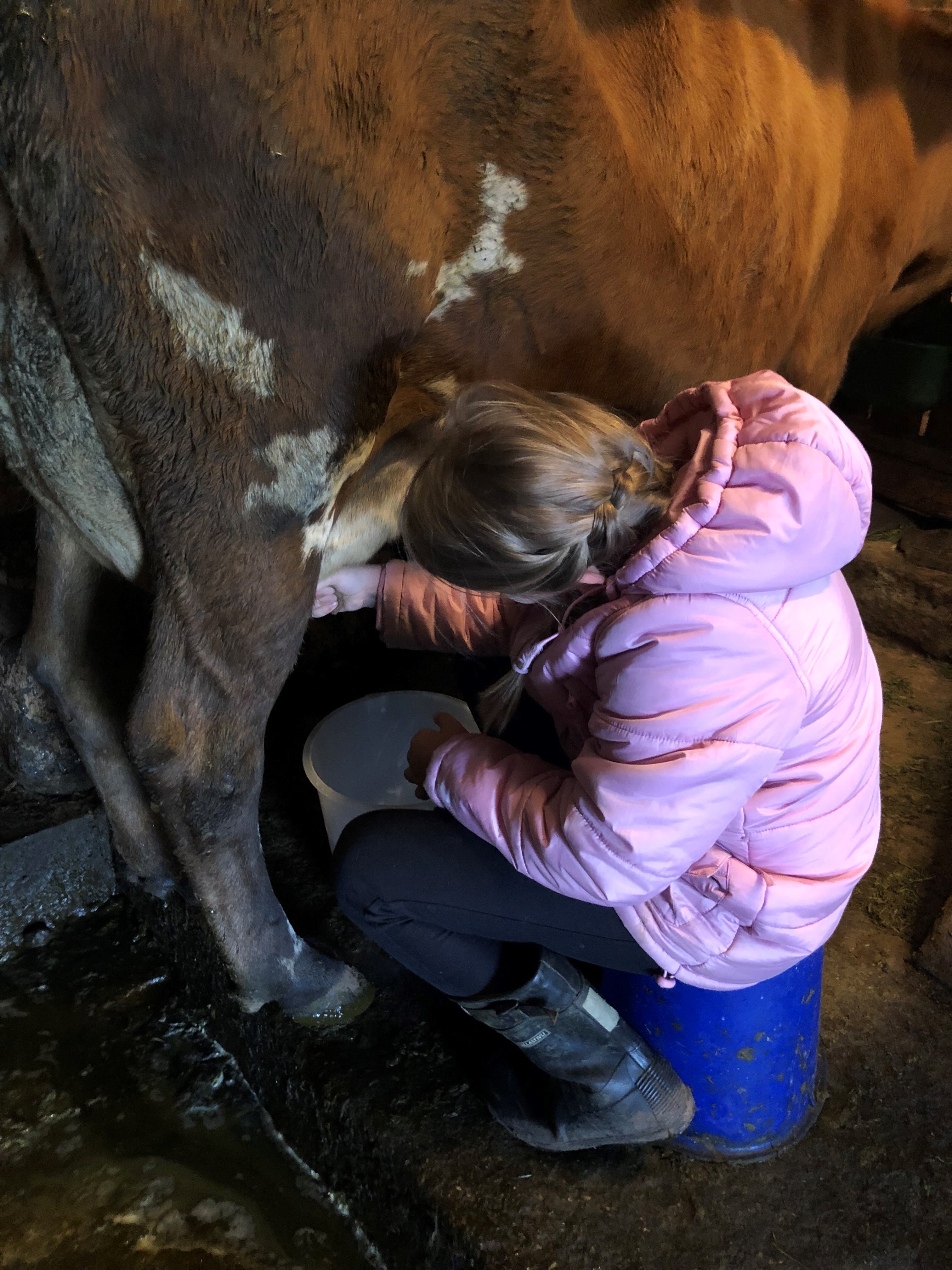 Onki at bíða eftir:
Menna og stuðla grønmetis- og matframleiðslu
Stuðla ullainnsavning
Flutningsstuðul til allar kálvar
Gera verkætlanir, ið fáa føroyskar framleiðslu, vitan og virðing út á skúlar, stovnar og heim
Landbúnaðarferðavinna
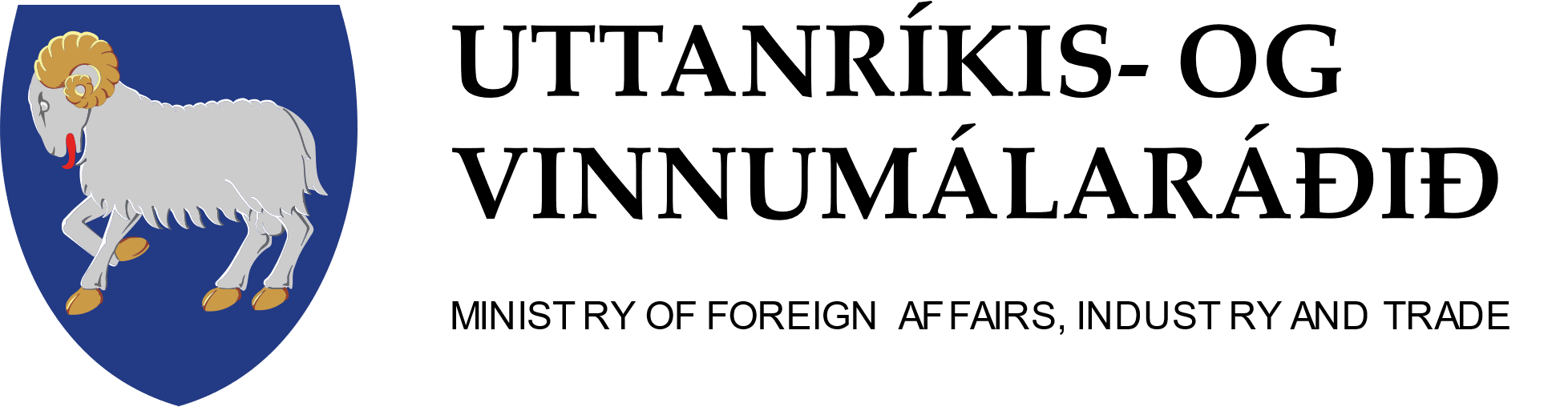 UTTANRÍKIS- OG
VINNUMÁLARÁÐIÐ
MINISTRY OF FOREIGN AFFAIRS, INDUSTRY AND TRADE
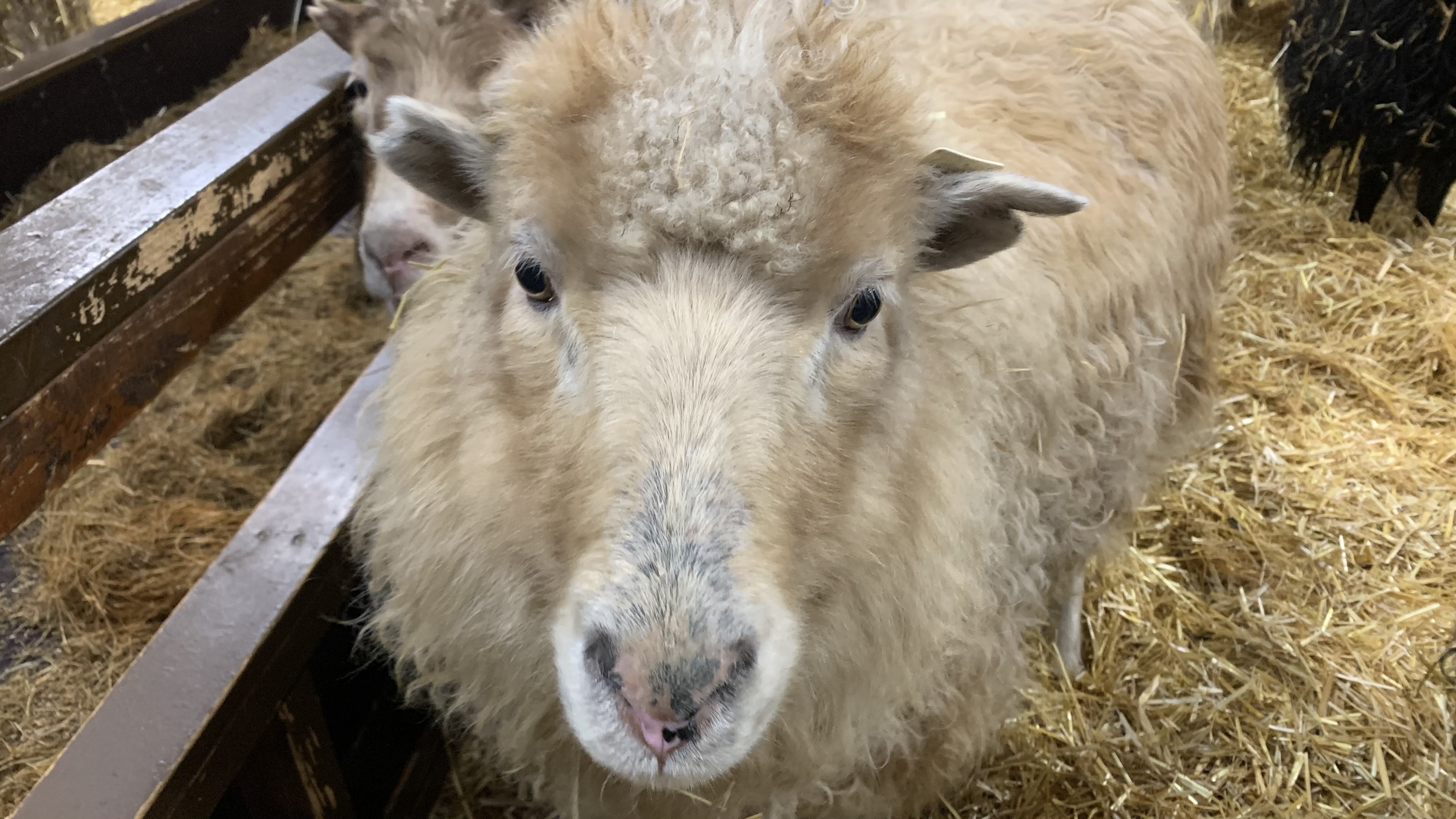 Neyðug átøk 
Dagførdar stuðulsreglur og lóggávu
Uppstiga landbúnaðarútbúgvingina og gransking
Landbúnaðarroyndir kring landið
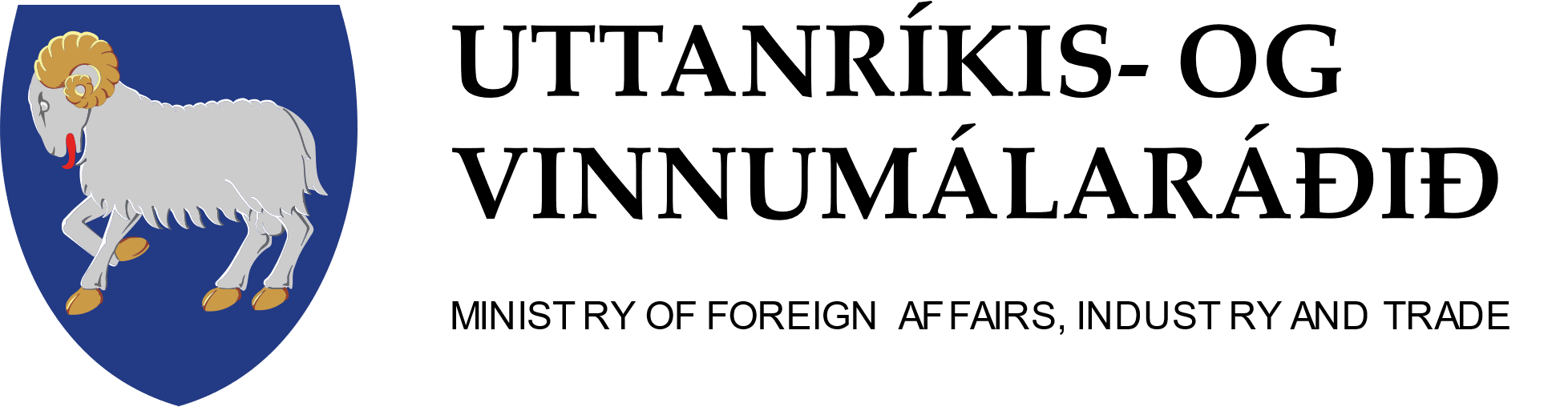 UTTANRÍKIS- OG
VINNUMÁLARÁÐIÐ
MINISTRY OF FOREIGN AFFAIRS, INDUSTRY AND TRADE
Mjólk: 7.220 t.kr.  
Neytakjøt: 1.100 t.kr. 
Seyðakjøt: 2.900 t.kr.  
Stráfóður: 6.000 t.kr.  
Djórahald, húsdjóraaling og húsdjórahald: 70 t.kr.  
Føroysk húsdjórasløg: 300 t.kr.  
Avloysaraskipan: 480 t.kr
Seyðaskinn: 200 t.kr. 
Felagið Føroysk Ross: 100 t.kr.  
Grønmetisframleiðsla: 800 t.kr.  







Stuðul til menning og framburð á landbúnaðarøkinum: 750 t.kr.  
Ullarmóttøka: 192 t.kr.  
Stuðulsfíggjað virksemi: 300 t.kr.  


Landbúnaðarstuðul, sum Búnaðargrunnurin umsitur:  
Seyðakanningar: 600 t.kr. 
Djóralæknatænastur: 600 t.kr.  
Flutningsstuðul: 1.500 t.kr. 
Stuðul til at økja um tilvitsku og nýtslu av føroyska matframleiðslu 750 t.kr.
Stuðulskipanir:
Bøndur, lokalir fremleiðarar saman við t.d. kokkum, áhugafelagsskapum o.ø- søkja um verkætlanir:
- til at fáa stuttfluttan, dygdargóðan og heilsugóðan føroyskan mat inn í skúlar, stovnar, bústovnar, ellisheim, sambýlir ella grannaløg – os samstundis uppbyggja vitan og virðing um gagnnýtslu og burðardygga matframleiðslu
Føroyar skulu gerast ein grønur miðdepil í Norðuratlantshavi
Í tilfeingisnýtslu, vinnu,
matvøruframleiðslu, orku og umhvørvi – og trivnaði og javnrættindum hjá fólkinum í landinum